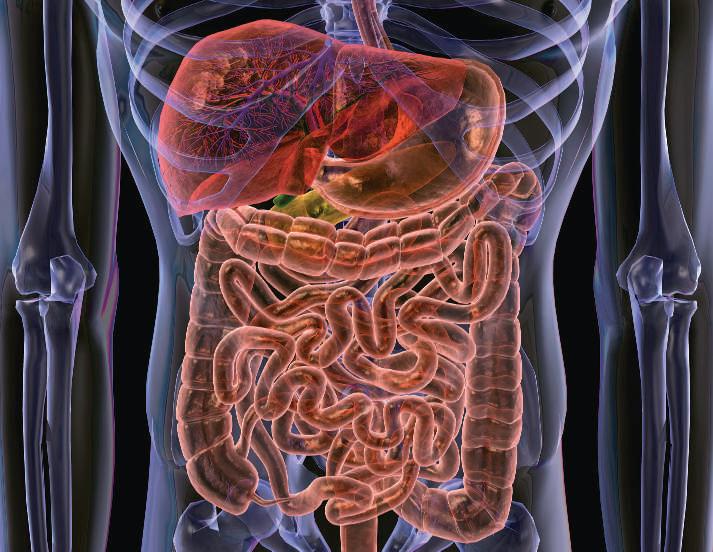 UNIVERSIDAD AUTÓNOMA DE SINALOA
FACULTAD DE MEDICINA

ENFERMEDAD DE CROHN





GARCÍA OSUNA JOSÉ LUIS
MSP. MARÍA GUADALUPE RAMÍREZ ZEPEDA
GRUPO III-1
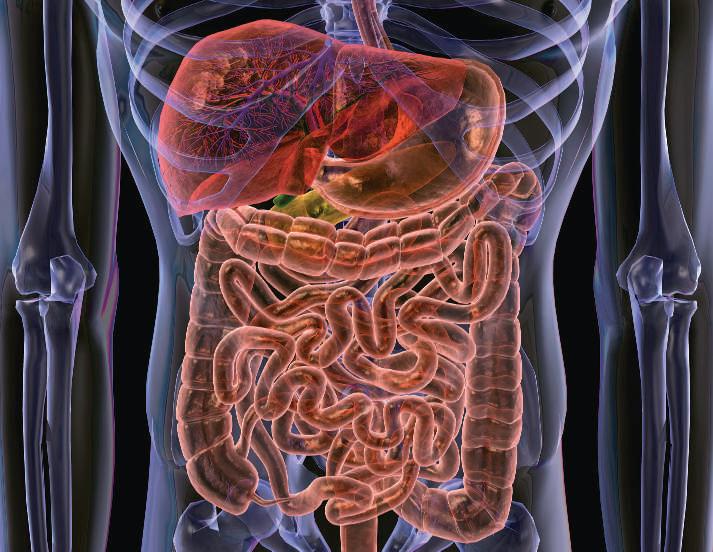 HISTORIA
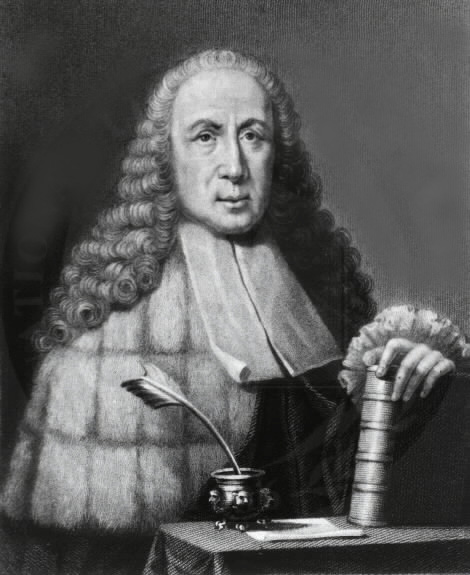 Giovanni Battista Morgagni

John Berg (1898) Antoni Leśniowski (1903)

Burrill Bernard CrohnLeon Ginzburg Gordon D. Oppenheimer
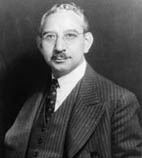 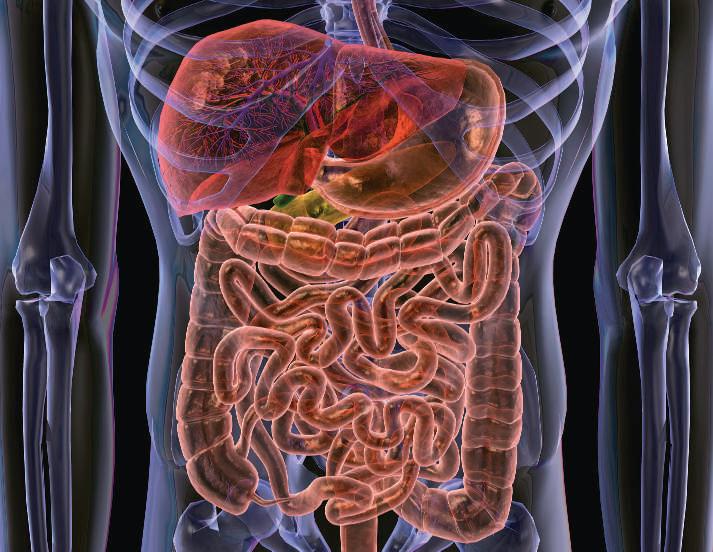 DEFINICIÓN
Enfermedad crónica autoinmune en la cual el sistema inmunológico del individuo ataca su propio intestino produciendo inflamación.
Afecta a todo el tracto digestivo desde la boca hasta el ano, pero mayoritariamente se localiza en la última porción del intestino delgado y la primera porción de intestino grueso.
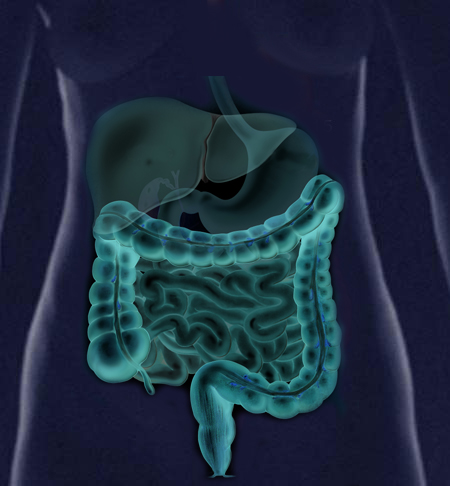 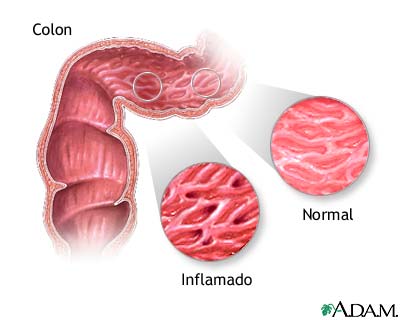 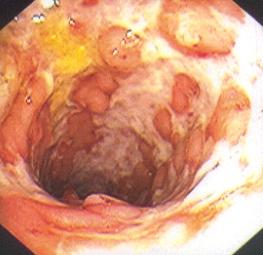 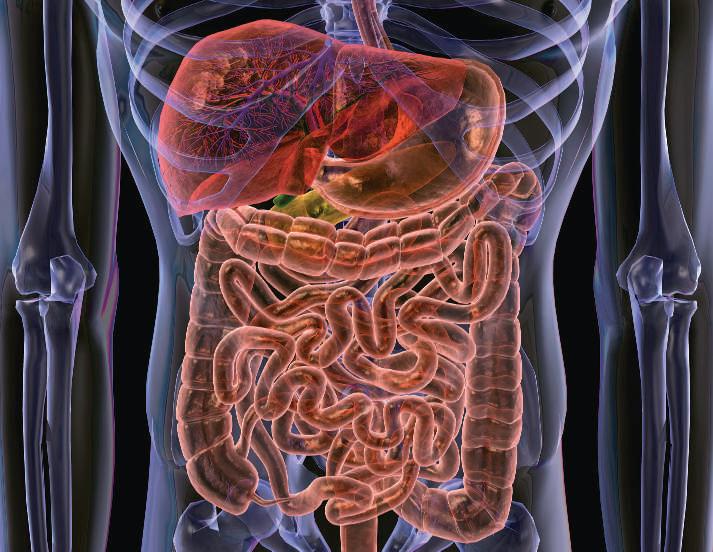 EPIDEMIOLOGÍA
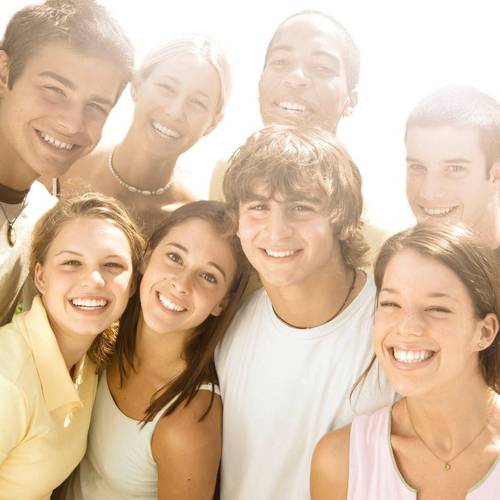 Jóvenes entre 15-30 años.
Usa: 3.5/100,000  Europa y Canadá: 2.1-3.7/100,000  México: 0.0008% a 1.11%  Rara en Sudamérica, Asia y África.
Raza Más común en personas de raza blanca, rara en personas de color y excepcional en asiáticos.
SexoAdultos: 1.1-1.8, más común en mujeres.Niños: Más común en el sexo masculino.
Judíos ashkenazis.
El 25-30% de los pacientes comienzan con síntomas antes de los 20 años.
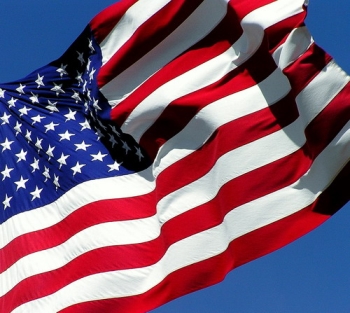 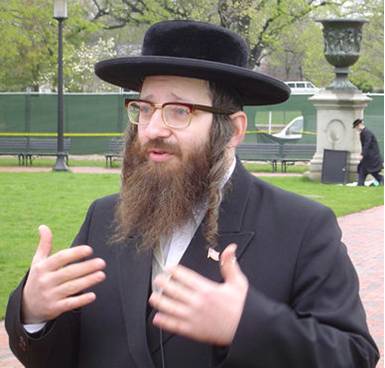 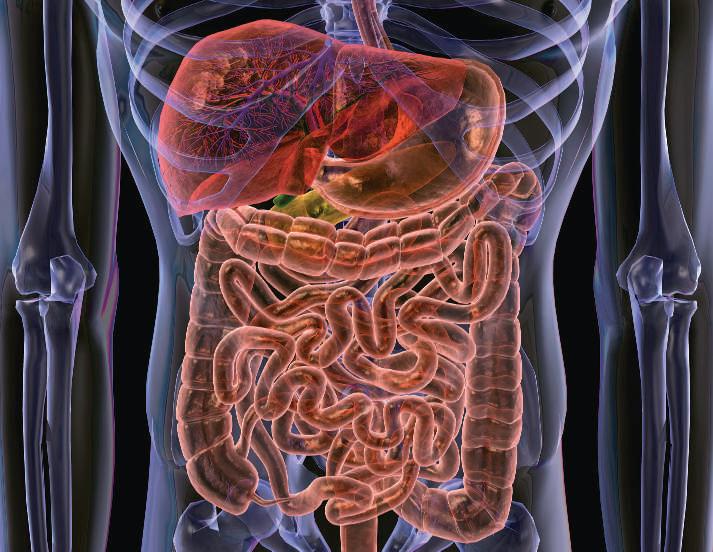 ETIOLOGÍA
[Speaker Notes: El intestino constituye una extensa superficie mucosa con vellosidades, microvellosidades y criptas, especialmente diseñadas para aumentar el área de contacto y favorecer la absorción de nutrientes que provienen principalmente de los alimentos. Los componentes del intestino interactúan con los alimentos como también con más de 400 especies diferentes de bacterias comensales, que se alojan en la mucosa y facilitan procesos asociados con la nutrición8. Debido al gran número de bacterias presentes en el intestino, el sistema inmune debe ser capaz de diferenciar entre comensales y patógenos, y generar adecuadas respuestas de tolerancia o inflamación, respectivamente.]
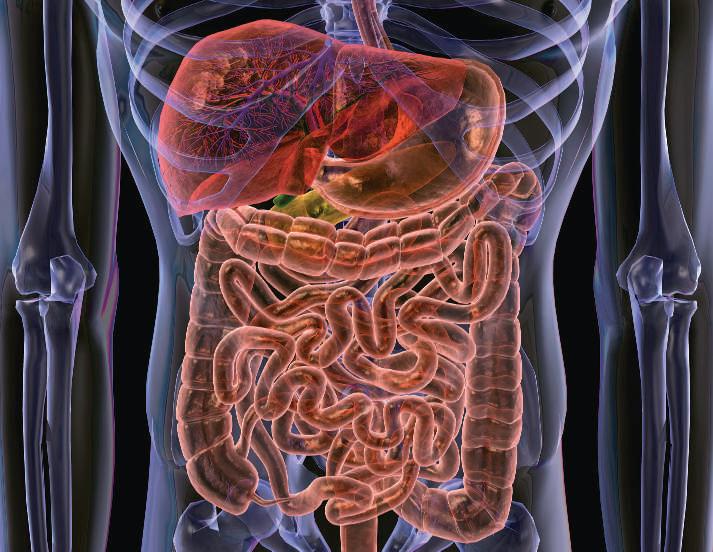 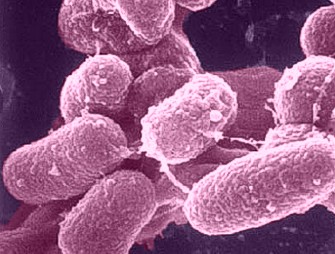 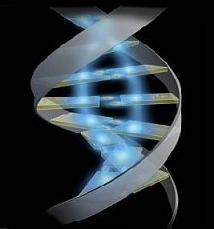 Microorganismos infecciososMycobacterium paratuberculosisVirus del sarampión

GenéticaFamiliares: 14 a 15 veces mayor.NOD2/CARD15

AmbienteTabaquismoAnticonceptivos oralesAINEEstrésDieta
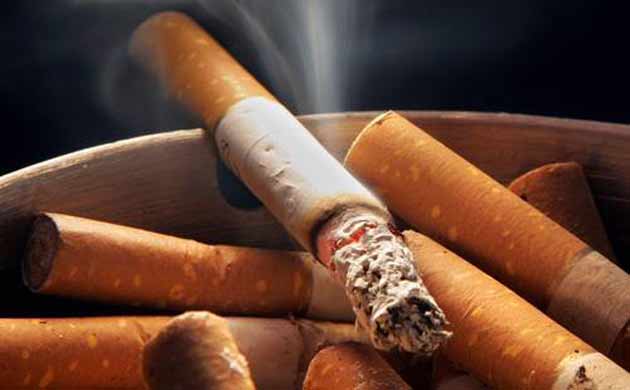 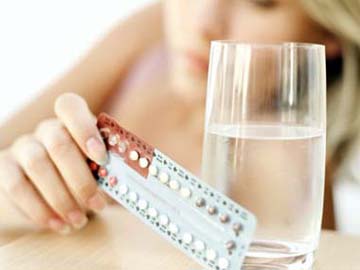 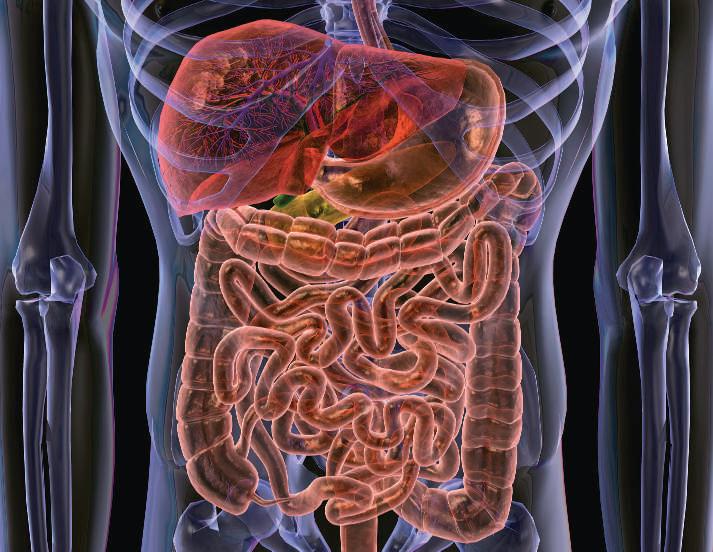 PATOGENIA
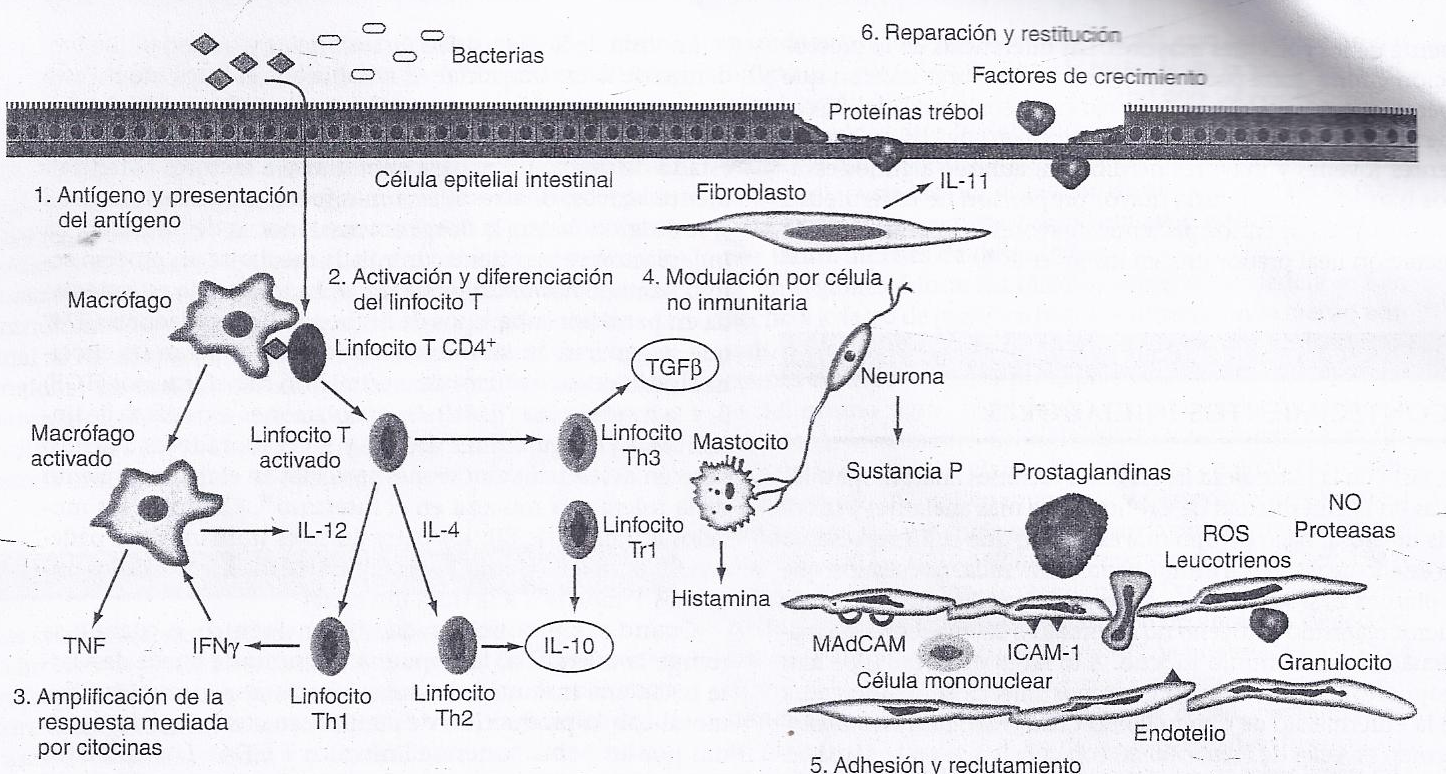 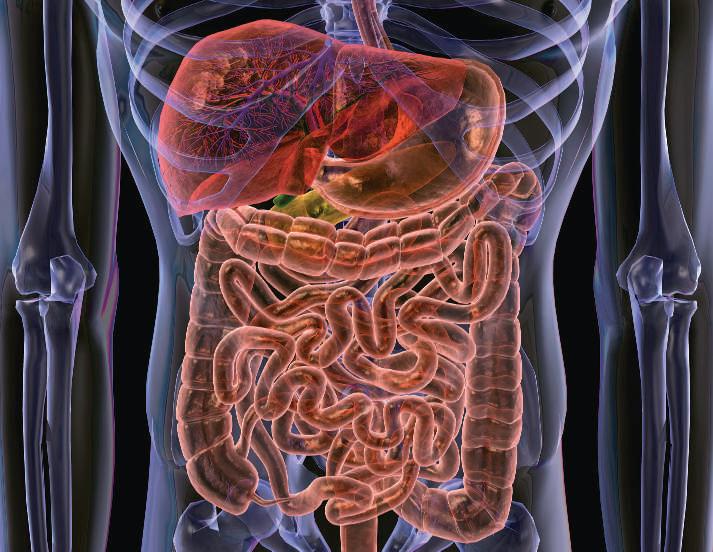 CARACTERÍSTICAS CLÍNICAS
LocalizaciónPredilección por la porción distal del intestino delgado y la proximal del intestino grueso.50%- íleon y colon.30%- Intestino delgado.Esófago, estómago, duodeno y yeyuno aislado son raras.
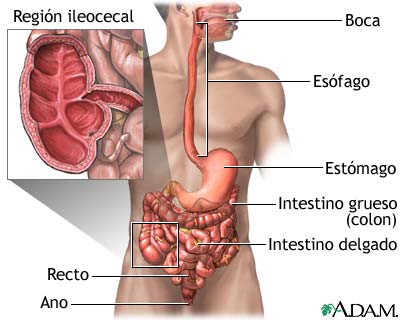 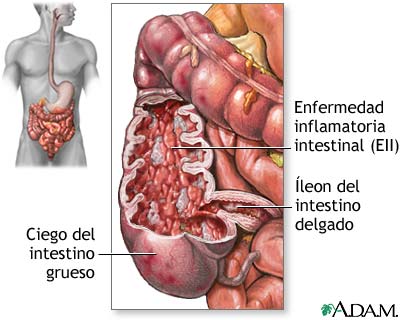 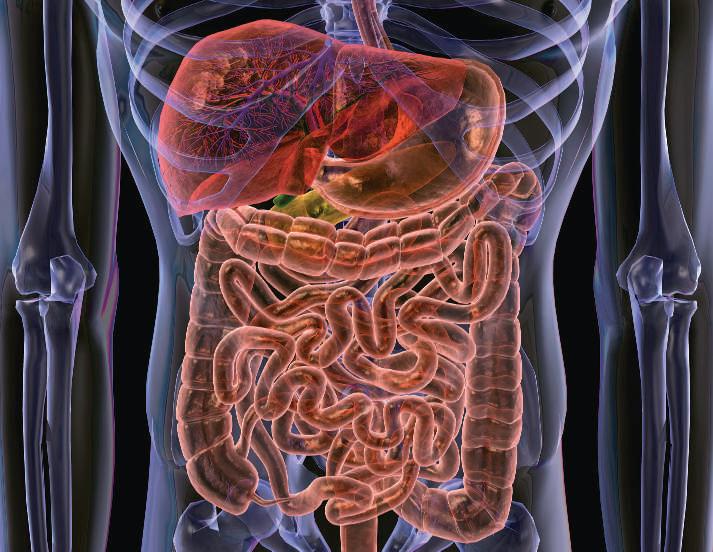 SÍNTOMAS
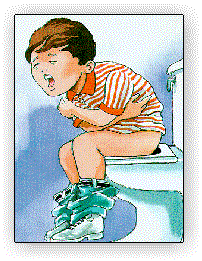 Afección gastroduodenal: Úlcera péptica.
Afección intestino delgado: Molestias abdominales y diarrea.
Afección colon: Dolor abdominal y diarrea sanguinolenta.
Afección perianal: Dolor al defecar y sangrado.

Generales: FiebreFatigaTenesmoDisminución de apetito y pesoArtralgia
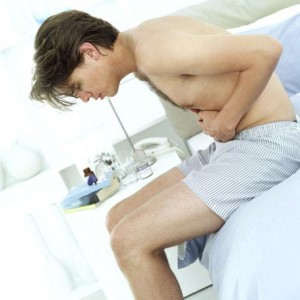 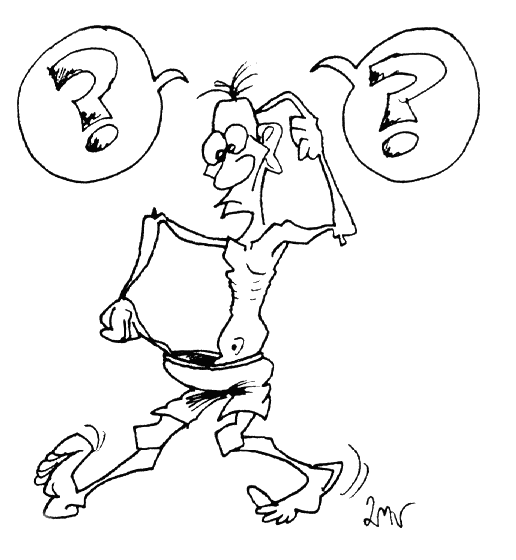 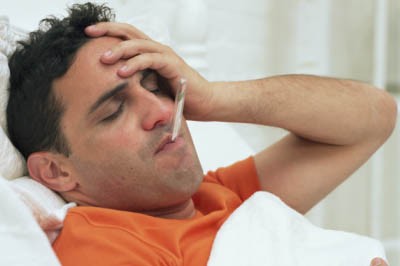 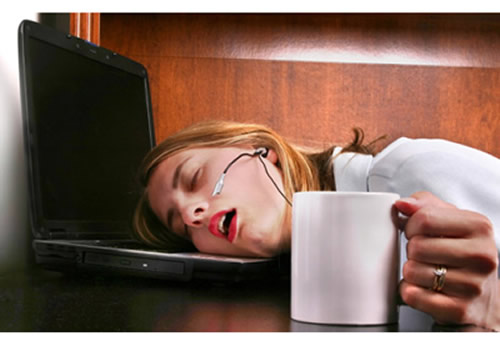 [Speaker Notes: Los pacientes con enfermedad de Crohn pueden tener síntomas muy variables. Unos pocos no sufren casi molestias, otros pocos tienen molestias graves y contínuas, y la mayoría se encuentra entre uno y otro extremo, con síntomas que aparecen y desaparecen, mejorando generalmente con el tratamiento.
Dependiendo de dónde esté localizada la enfermedad, los síntomas pueden variar. Las personas con afectación del intestino delgado,la más común, tienen sobre todo diarrea, dolor abdominal y lo que se llama síntomas generales: debilidad, pérdida de peso, falta de apetito. En el caso de la afectación del colon, va a predominar la diarrea, a veces con sangre.]
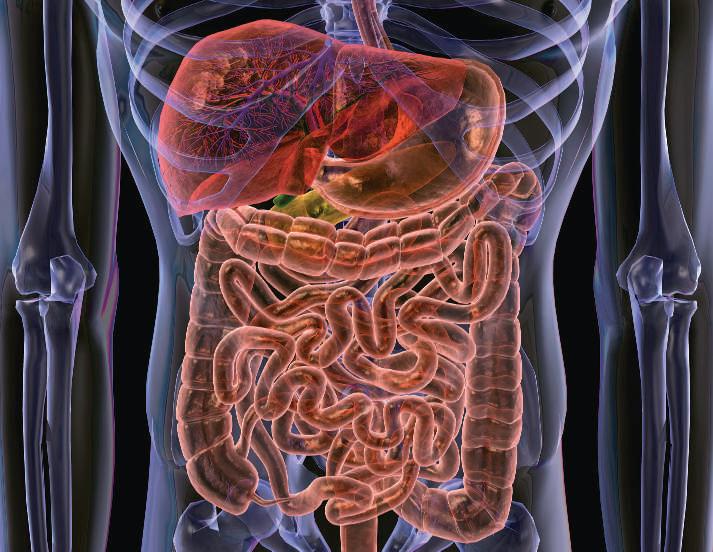 Comportamiento de la enfermedad.
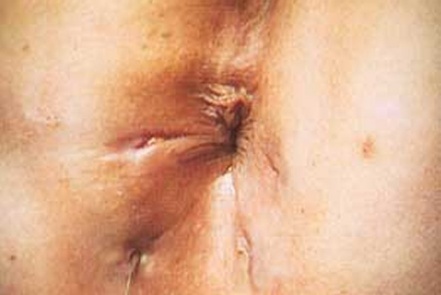 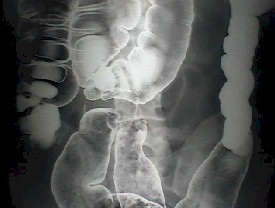 Enfermedad fistulizadora activa
Enfermedad cicatrizadora indolente
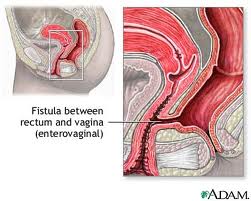 Liberación de proteasas y metaloprotenasas
Estenosis fibroestenótica
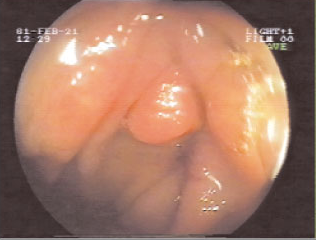 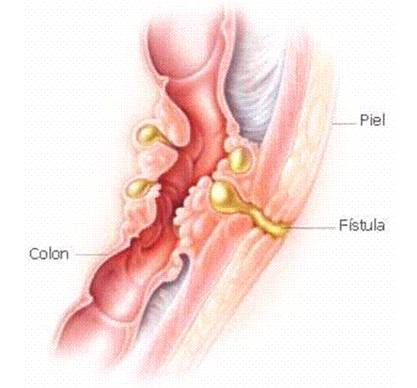 -Dolor abdominal cólico posprandial-Hinchazón abdominal
Destrucción tisular, formación de trayectos fistulosos y penetración en los tejidos adyacentes.
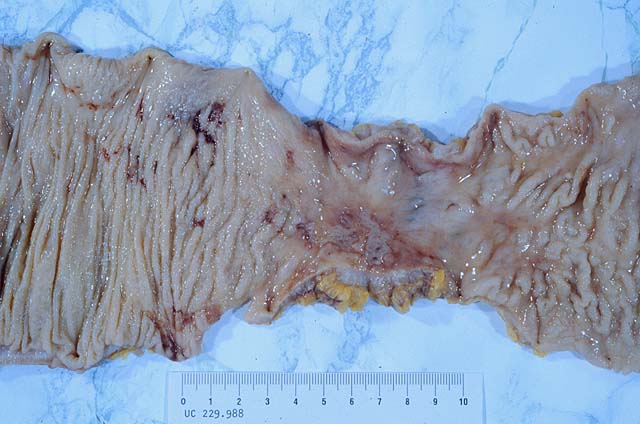 -Obstrucción relativa-Obstrucción completa
Fistulas:
-Perianales-Enteroentéricas-Enterocólicas-Colocólicas-Coloduodenal-Rectovaginales-Enterocutaneas
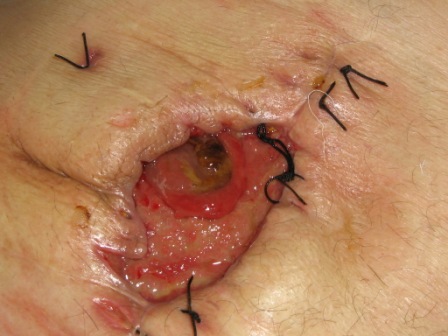 Cáncer
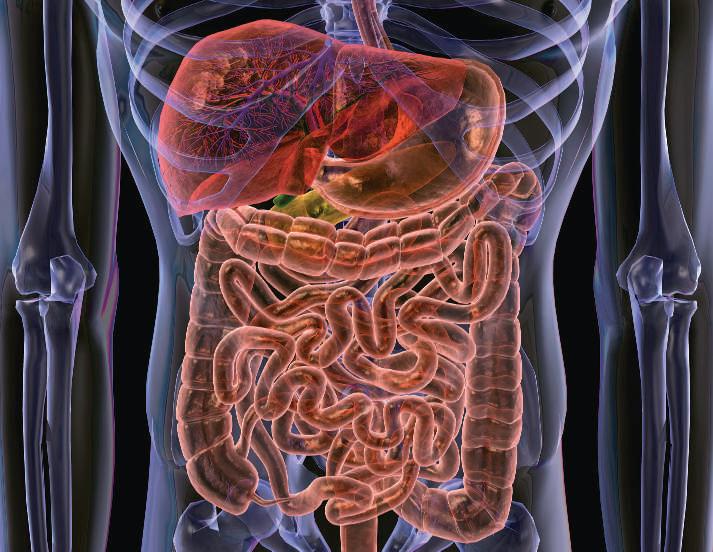 CLASIFICACIÓN DE MONTREAL DE LA ENFERMEDAD DE CROHN
MANIFESTACIONES EXTRAINTESTINALES
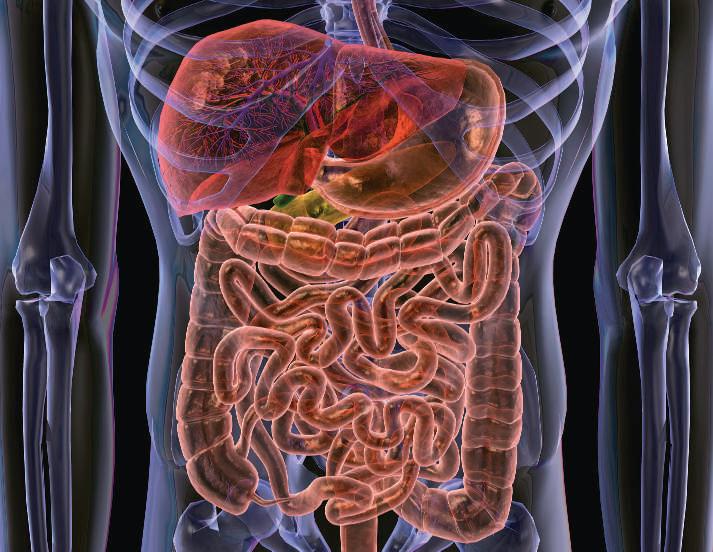 OsteomuscularesAcropaquiaArtropatíasArtralgiasEnfermedad ósea metabólica
MococutáneasPioderma gangrenosoEritema nudosoÚlceras aftosas en boca
HepatobiliaresCálculos biliaresHígado graso
Renales y genitourinarioCálculos de ácido úrico y oxalato
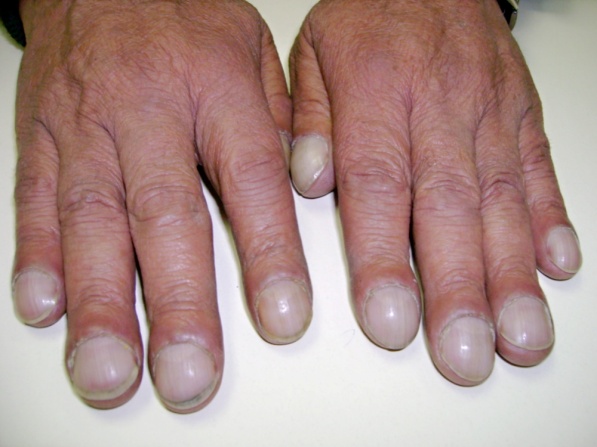 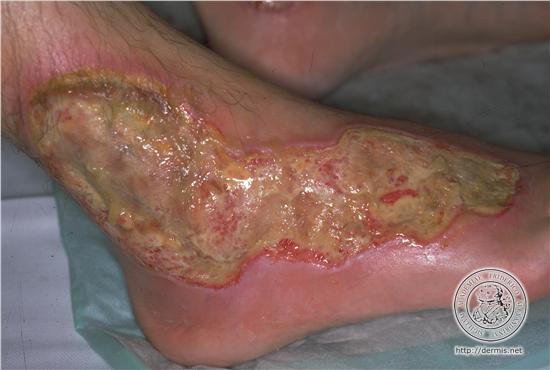 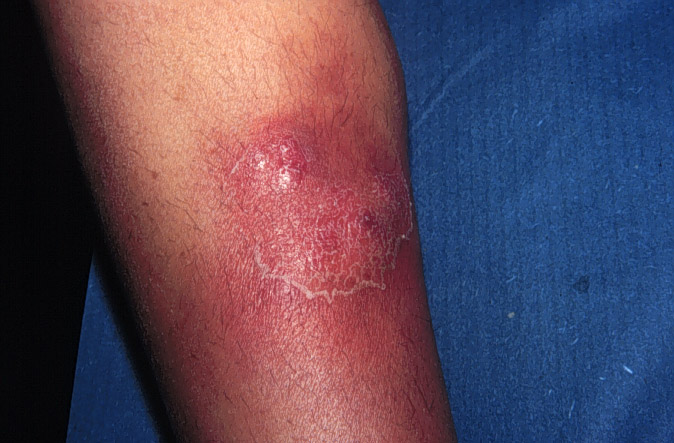 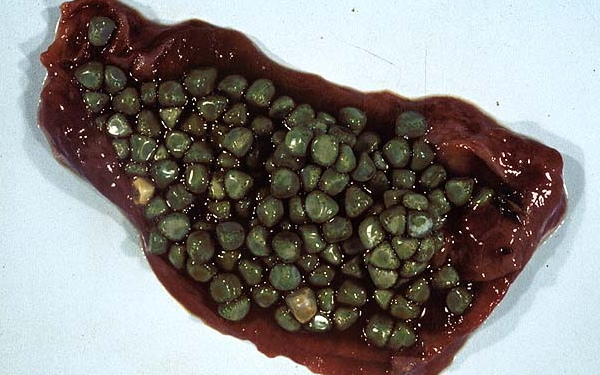 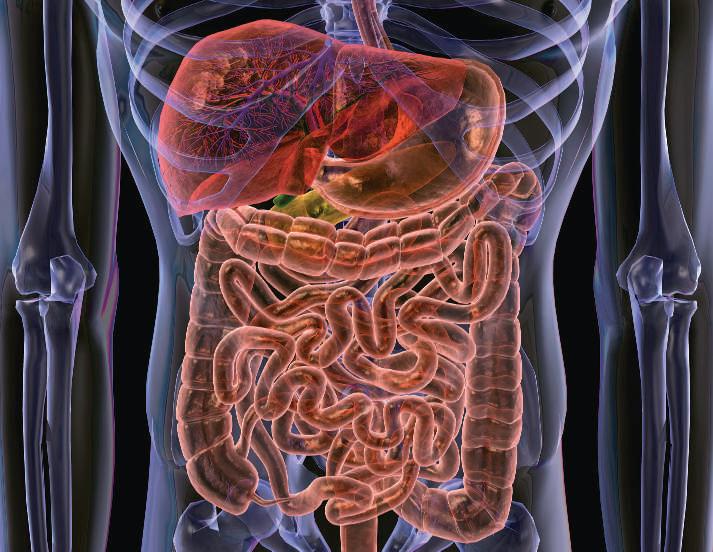 DIAGNÓSTICO
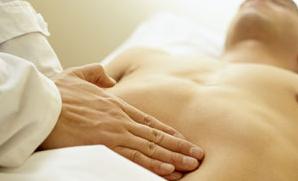 Historia clínica
Exploración física
Exámenes de laboratorioAnemiaEstudio de las heces
Biopsias
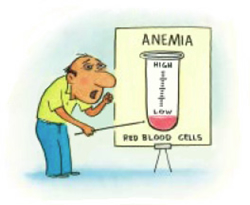 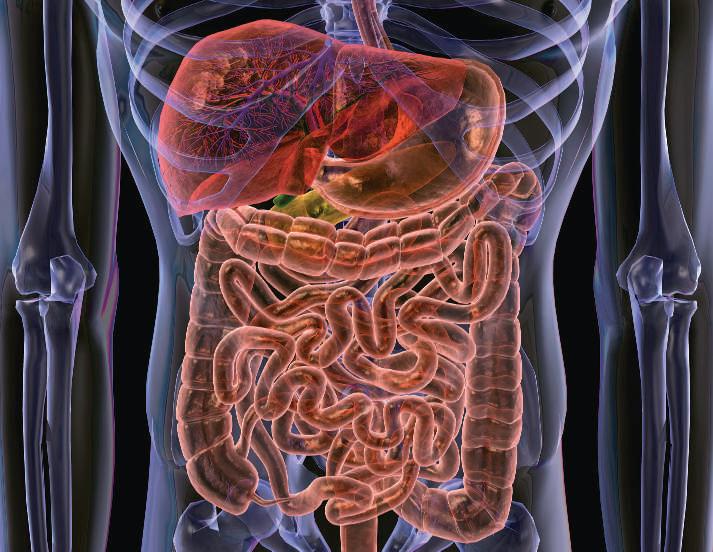 Endoscopia



RadiologíaTC                                         Rayos X
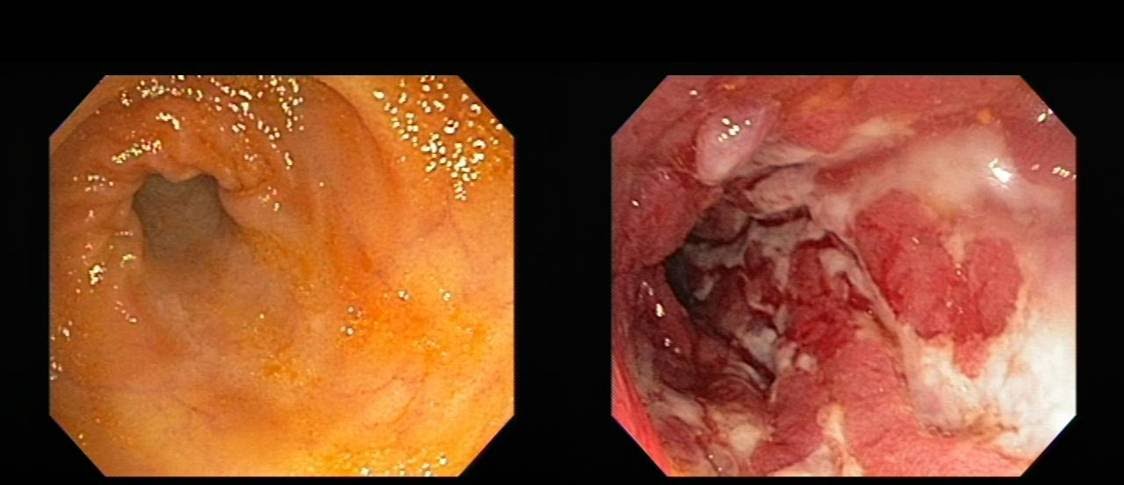 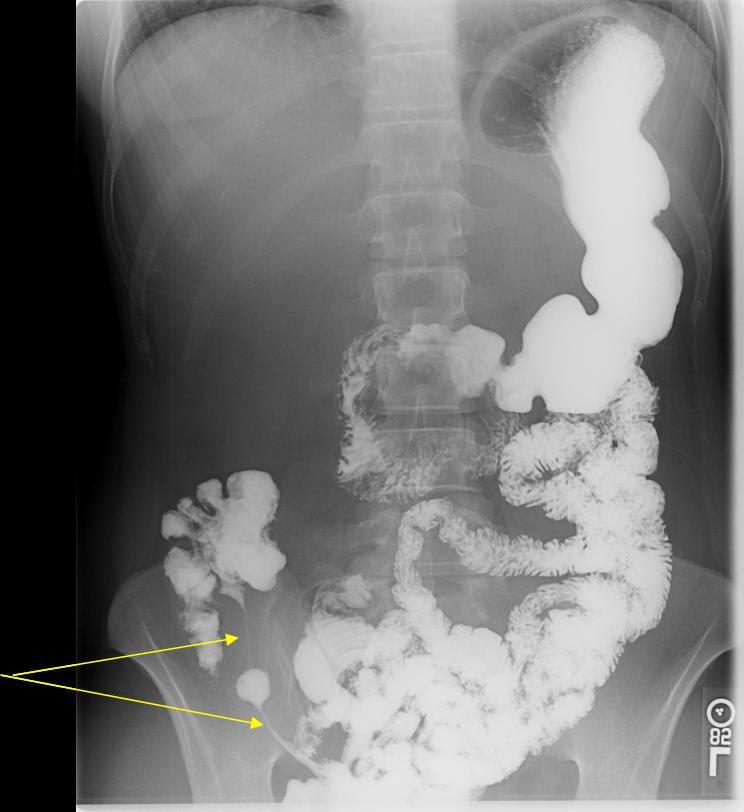 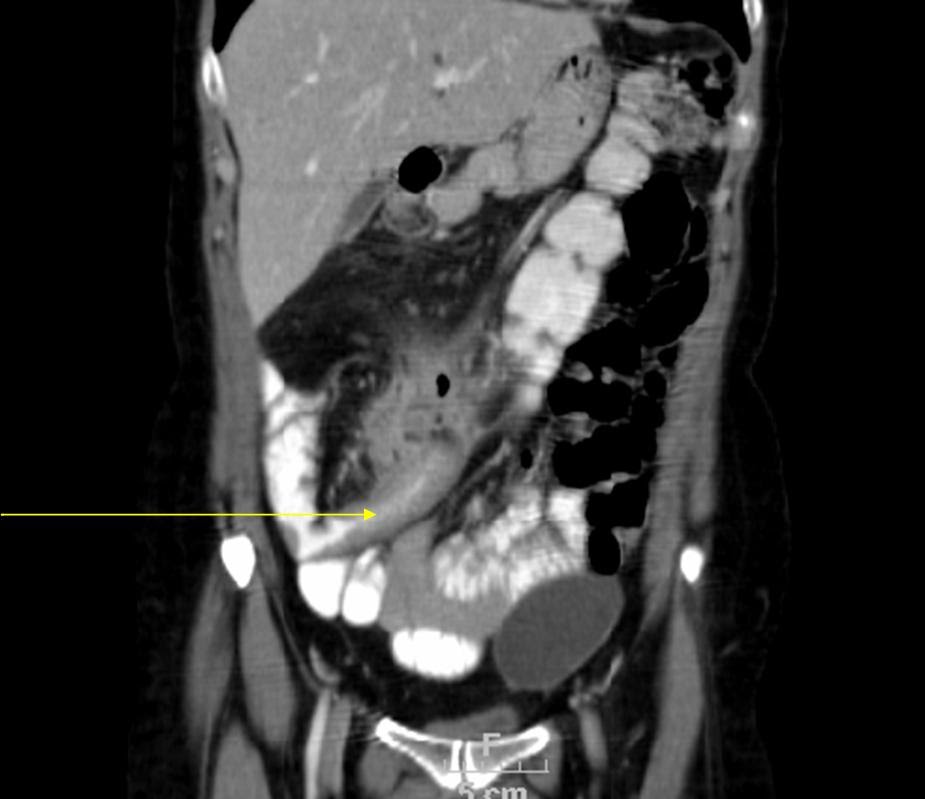 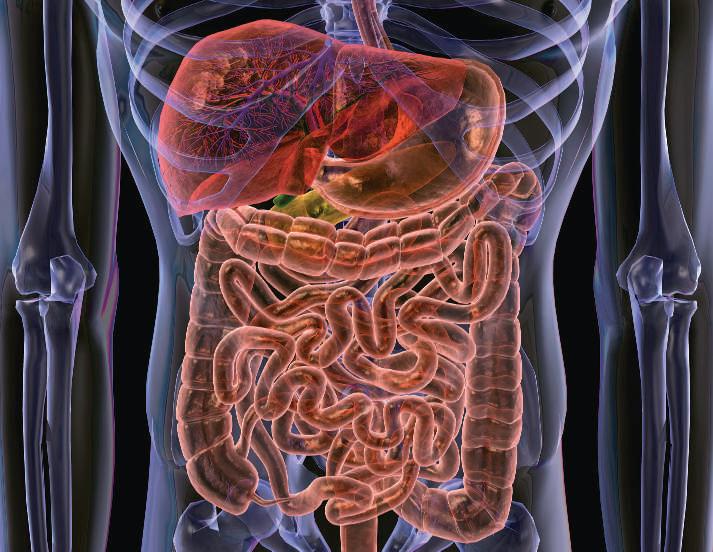 TRATAMIENTO
MédicoAminosalicilatosAntibióticosGlucocorticoesteroides
TiopurinasMetotrexatoInfliximab
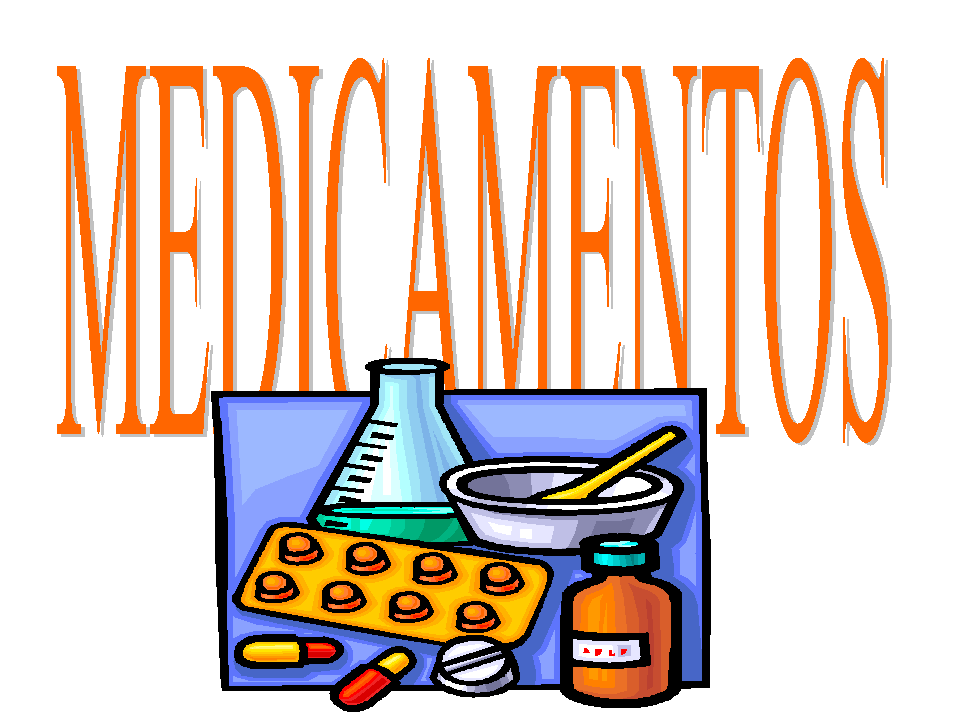 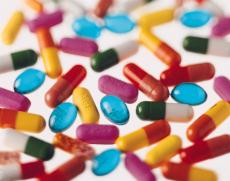 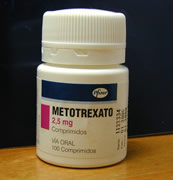 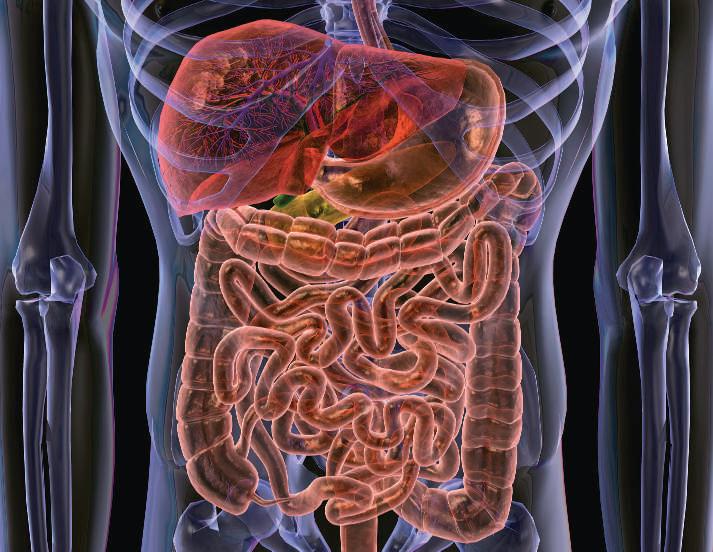 NutricionalReposición de nutrientesTratamiento de la enfermedad primaria


QuirúrgicoSíntomasComplicaciones
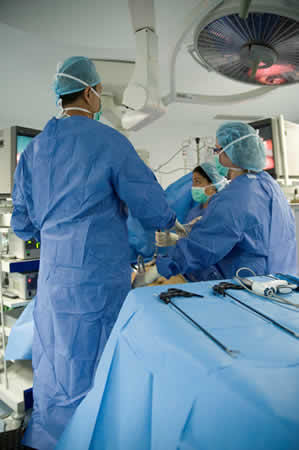 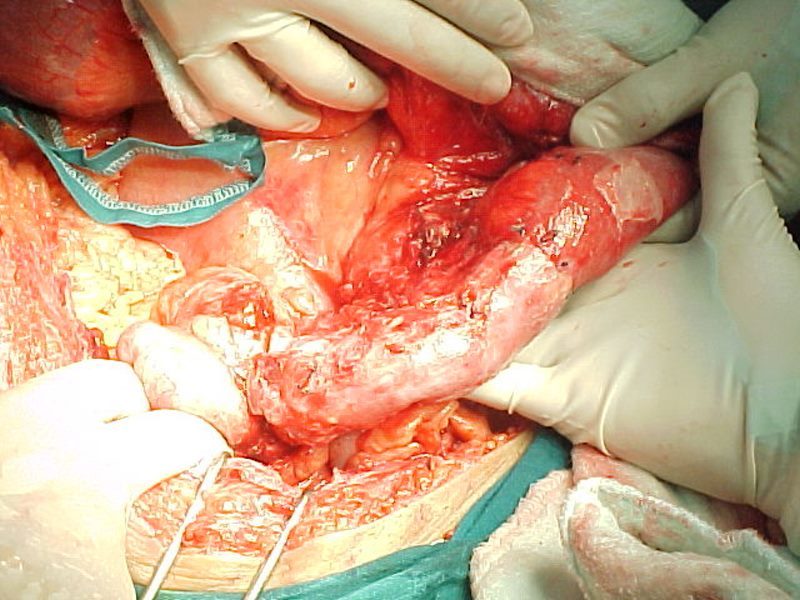 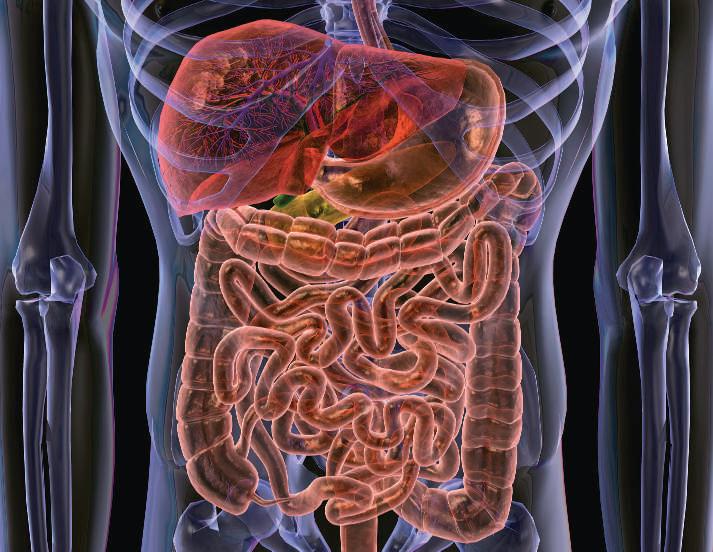 GRACIAS POR SU ATENCION
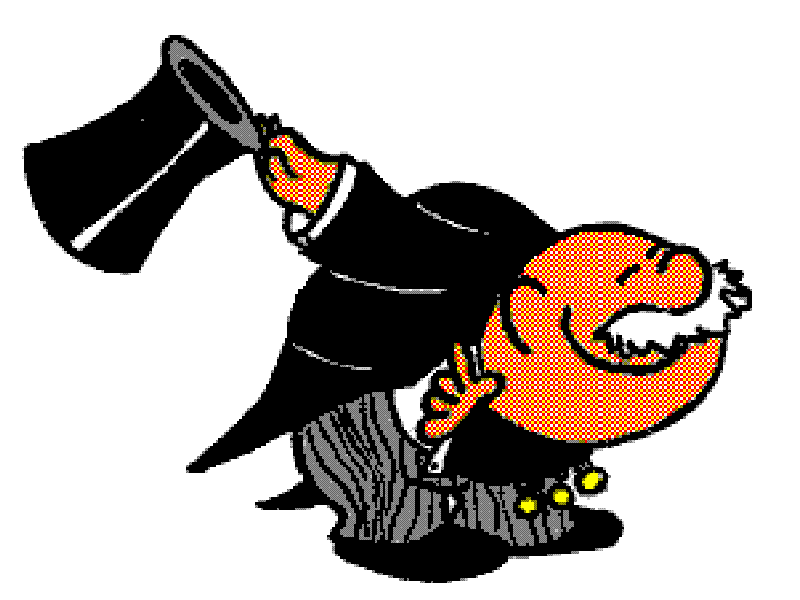